Single-cell sequencing
Ashis Saha



25 March 2019
Outline
What is single-cell sequencing?
Why do we study?
Single-cell DNA sequencing (with application)
Single-cell RNA Sequencing (scRNA-seq)
Characteristics of data
Applications
Multiple types of sequencing from a single-cell
Bulk (traditional) vs. Single-cell sequencing
~6-7 pg genomic DNA in a cell 1.
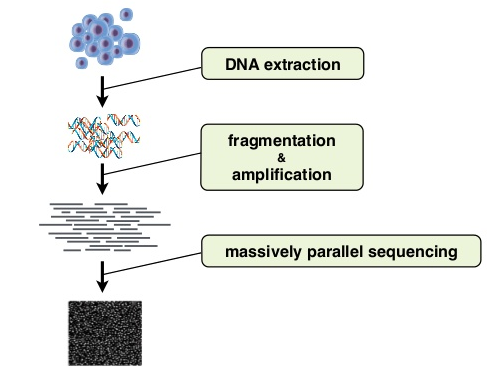 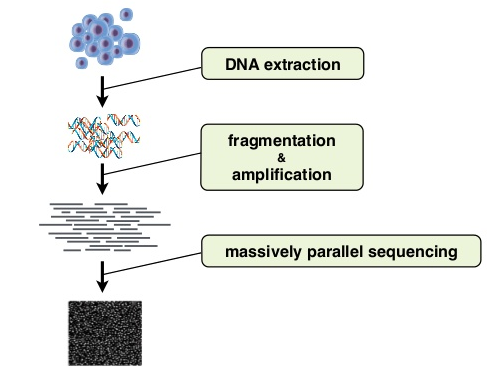 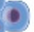 >= 1 ng DNA required for bulk seq.
Bulk Sequencing
Single-Cell Sequencing
1. https://www.nature.com/articles/s41598-018-23325-2
[Speaker Notes: Amount of DNA/RNA
Average signal vs. single-cell level signal]
Methods
Nawy T. 2013. Single-cell sequencing. Nat Methods 11: 18–18.
Capturing single-cells
Kolodziejczyk et al. 2015. The technology and biology of single-cell RNA sequencing. Molecular cell.
Why should we care for “single-cell” data?
Study diseases cells directly
Study rare cells
Study micro-organism
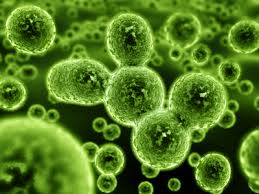 Bone marrow cells from a breast-cancer patient2
Papillary Thyroid Cancer Cells1
Fungi3
1. Wikipedia  2. http://www.pathogenesys.com 3. https://edu.glogster.com
Why should we care for “single-cell” data?
Embryonic Development
Study cells unresponsive to drugs2
Cell-specific biology
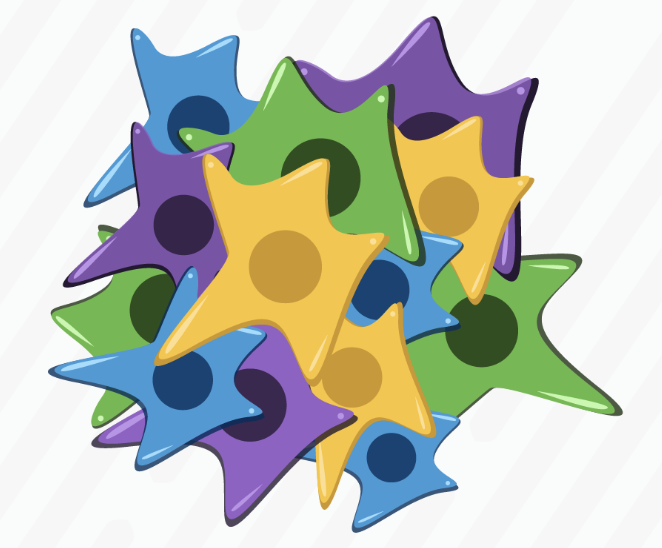 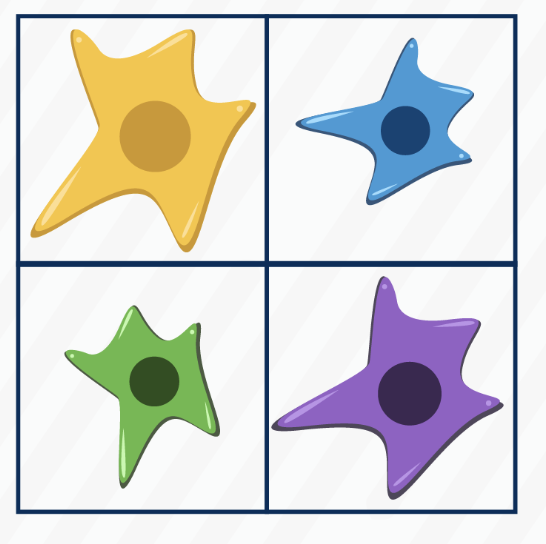 Human Embryonic Development1
1. www.vectorstock.com  2. http://www.breastcancerstudyandsupport.org  3. https://community.10xgenomics.com/
Effect of incomplete DNA capture on sequencing
If some parts of chromosomes are not captured, sequence of those parts cannot be determined. Consequently, lots of gaps remain in the whole genome sequencing from single-cells.
In a 2011 study, only ~6% genome could be sequenced.
Still cool analysis is possible.
Navin N et al. 2011. Tumour evolution inferred by single-cell sequencing. Nature 472: 90–94.
Tumor evolution : Copy Number Variation (CNV)
Studied CNV in breast cancer evolution.
CNV: variation of the number of copies of a particular gene from one individual to other.It is a result of duplication or deletion event.
Diploid: 2 sets of chromosomes.
Aneuploid: Unusual #chromosomes.
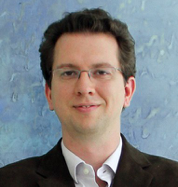 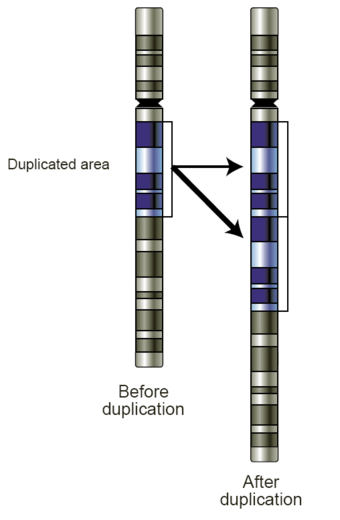 Nicholas Navin
Navin N et al. 2011. Tumour evolution inferred by single-cell sequencing. Nature 472: 90–94.
Tumor evolution : How does breast cancer metastasize?
Sequenced 52 cells from breast (primary) and 48 cells from liver (metastatic).
Computed CNV profiles.
Hierarchical clustering of CNV.
Aneuploids are very different from diploids.
Metastatic aneuploids did not mix-up with primary aneuploids.
One primary cell gained aneuploidy, and multiplied. One of them metastasized to liver and then multiplied there.
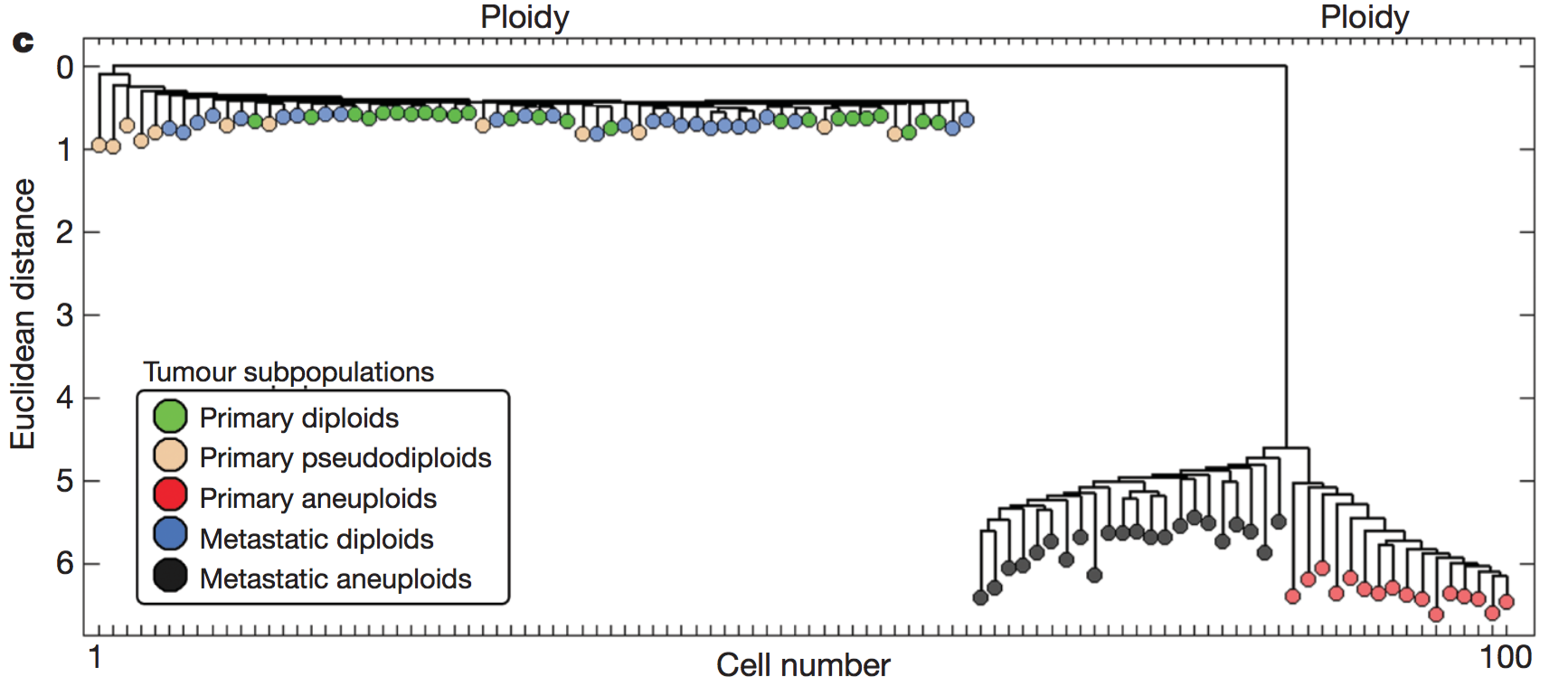 Effect of incomplete RNA capture on sequencing
If RNA from a gene is not captured (dropout), it appears as not-expressed (0). 
In fact, single-cell RNA-sequencing produces sparse non-zero matrices.
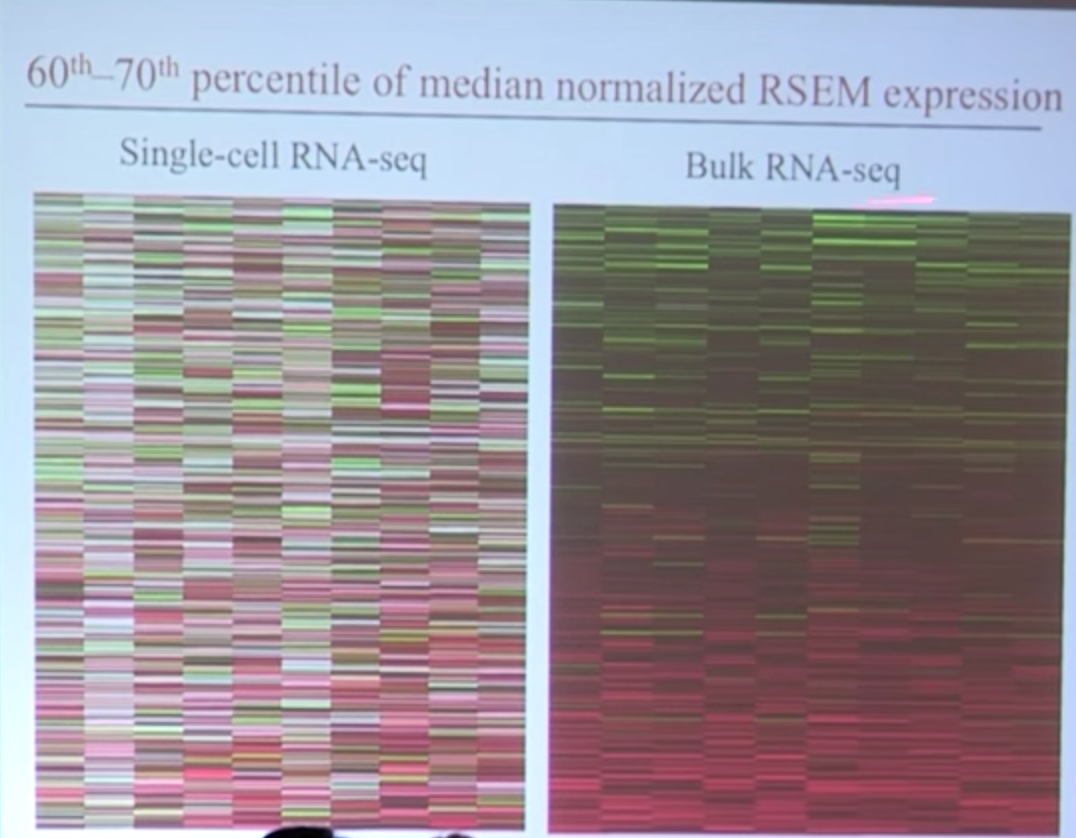 Bacher R, Kendziorski C. 2016. Design and computational analysis of single-cell RNA-sequencing experiments. Genome Biol 17: 63.
Dropout/Zero-Inflation?
Current approaches consider extra amount of zeros as technical error (Zero Inflation or Dropout)
Impute data
MAGIC (nearest neighbor based imputation)
SAVER
DeepImpute
According to recent papers, “there is no zero-inflation in droplet based single-cell data. Zeros are due to biological variability.”
Svensson, V. (2019). Droplet scRNA-seq is not zero-inflated. BioRxiv, Townes, F. W., Hicks, S. C., Aryee, M. J., & Irizarry, R. A. (2019). Feature Selection and Dimension Reduction for Single Cell RNA-Seq based on a Multinomial Model. BioRxiv, 574574.
Modality of expression
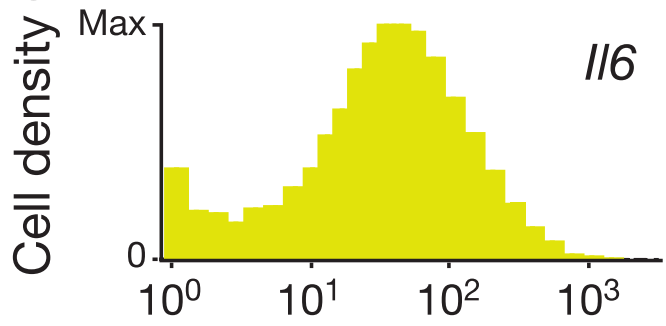 Read count
Shalek et al., Nature Letter (2013)
Bacher et al., Genome Biology (2017)
Keep in mind
Sparse data
Assumption of normality distribution of expression is invalid.
Multimodality of expression
Assumption of normality distribution of expression is invalid.
Difference may occur in modality of expression.
Multiple sample from same individuals
Assumption of IID is invalid.
Simple differential expression for RNA-seq require special methods: MAST (dropout+multimodality), SCDE (ZINB), SCDD (multimodality).
Spike-in
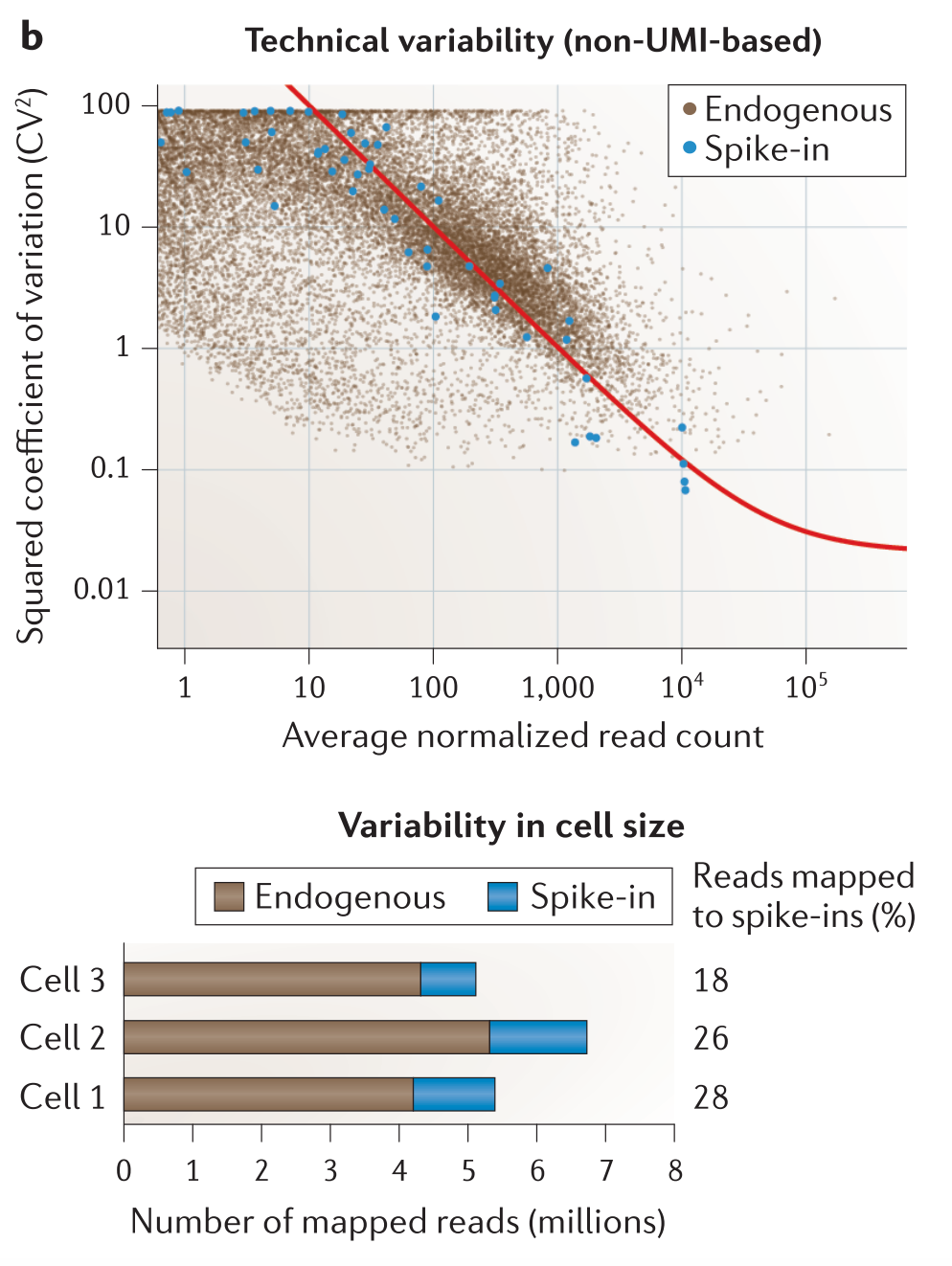 scRNA-seq expression depends on starting material. RPKM/FPKM/TPM etc. do NOT count for starting RNA content.
So, we add synthetic transcripts of known sequence in known quantity. They are called RNA spike-ins.
If same amount of spike-ins used for each cell, we can estimate technical noise.
From relative amount of endogenous RNA and spike-in,  we estimate RNA content.
 Example: External RNA Control Consortium (ERCC) set of 92 synthetic spikes
Stegle O, Teichmann SA, Marioni JC. 2015. Computational and analytical challenges in single-cell transcriptomics. Nat Rev Genet 16: 133–145.
Unique Molecule Identifier (UMI)
If one gene is amplified 20% more in one round, then it will be 1.2^10= 6.2 times more abundant after 10 rounds of PCR.
 Solution: Use UMIs, random sequences attached to individual molecules prior to PCR.
Each molecule is now unique and we can count them.
These days – each cell is also barcoded for parallel sequencing.
Barcode+UMI to count matrix
* Barcode=Cell, UMI=RNA
Evan Macosko et al. Highly Parallel Genome-wide Expression Profiling of Individual Cells Using Nanoliter Droplets, Cell 2015.
What if 2 cells are captured?
It’s called a doublet.
DoubletFinder: https://www.biorxiv.org/content/10.1101/352484v3
Technical/hidden factors
Hidden factors
ObservedCovariates
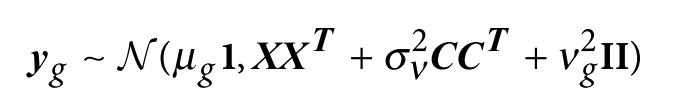 Buettner F et al. 2015. Computational analysis of cell-to-cell heterogeneity in single-cell RNA-sequencing data reveals hidden subpopulations of cells. Nat Biotechnol 33: 155–160.
Confounded study
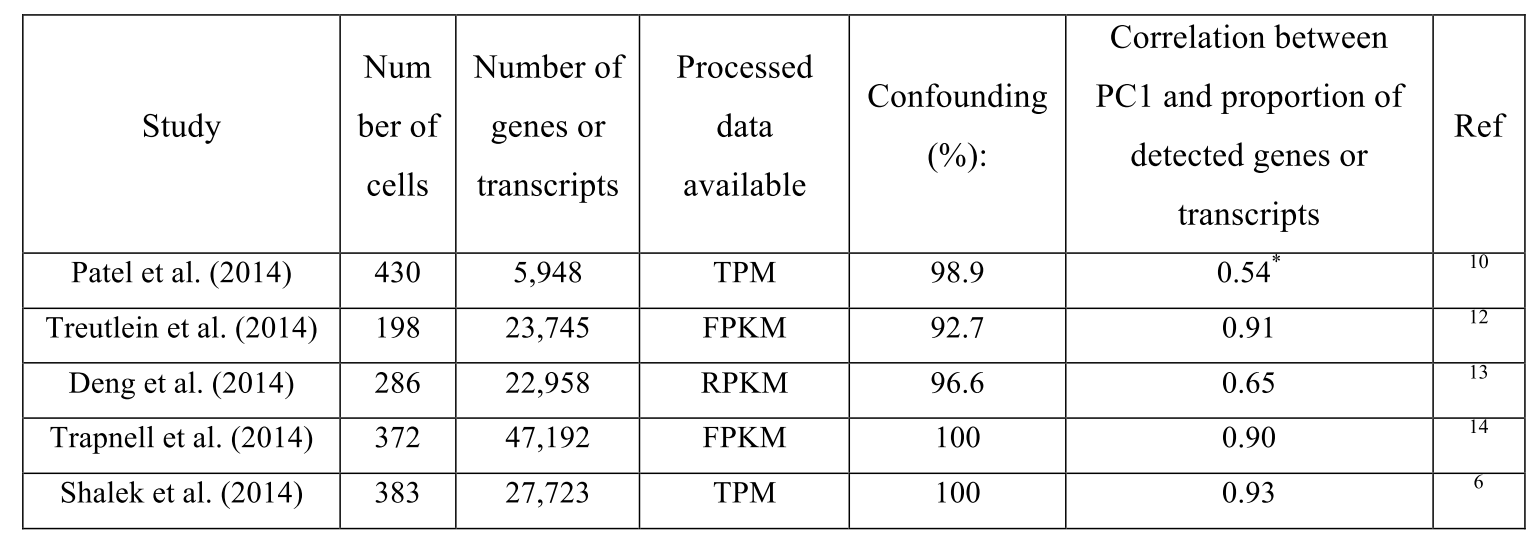 Hicks SC, Teng M, Irizarry RA. 2015. On the widespread and critical impact of systematic bias and batch effects in single-cell RNA-Seq data. bioRxiv.
QC
library size
Percentage of
Spike-ins
number of expressed genes
Percentage ofmitochondrial reads
QC
House-keeping genes, Ribosomal and mitochondrial genes should most highly expressed.
Dominance of ERCC is not good.
Cell types
Cell discovered in 1865.
But still cell-type is not well defined.
Which criteria to define cell type?
Existence of nucleus (prokaryotic/eukaryotic)?: Too broad types.
Location / Organ where the cell was found? : multiple cell-types in an organs.
Cell functions? Same cell takes part in different functions
Computational methods with single-cell omics data can define cell types.
Human Cell Atlas : Catalog all cell-types in human. http://humancellatlas.org/
Finding cell-types (Clustering)
UMAP
Example: Cell types ﻿in adult frozen mouse hippocampus and prefrontal cortex.
PCA -> Distance -> k-NN -> Infomap
tSNE is only for visualization, not for analysis (use UMAP instead)
Habib et al., Massively parallel single-nucleus RNA-seq with DroNc-seq, Nat Meth (2017)
Advantage of scRNA-seq: Simpson Paradox
Trapnell C. 2015. Defining cell types and states with single-cell genomics. Genome Res 25: 1491–1498.
Advantage of scRNA-seq: Change in regulation or composition?
Trapnell C. 2015. Defining cell types and states with single-cell genomics. Genome Res 25: 1491–1498.
Advantage of scRNA-seq: Strong signal in time-series data
Trapnell C. 2015. Defining cell types and states with single-cell genomics. Genome Res 25: 1491–1498.
But cells do not come with differentiation tag.We have to learn pseudo-temporal orderi	ng.
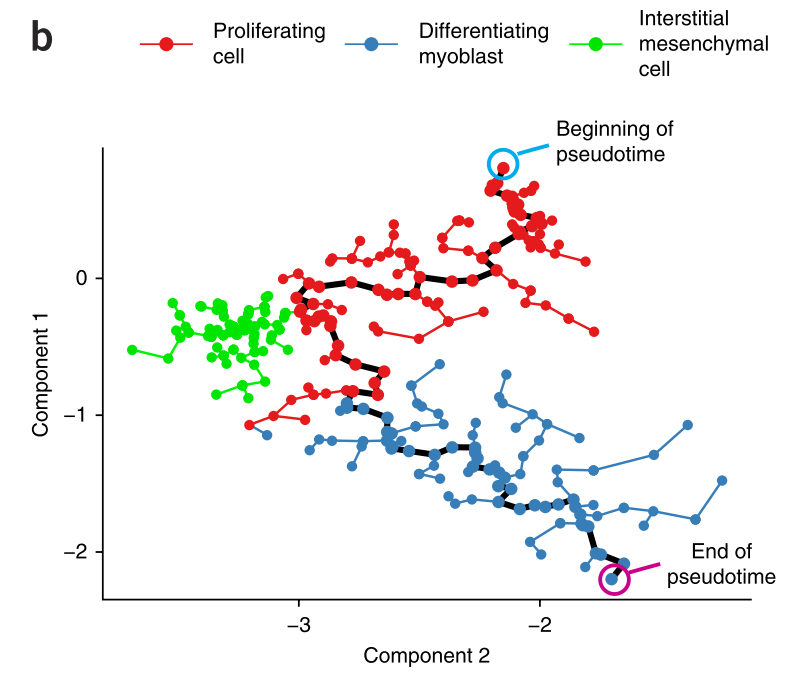 Cole Trapnell et al., Monocole, Nat Biotech 2014
Human myoblasts differentiation
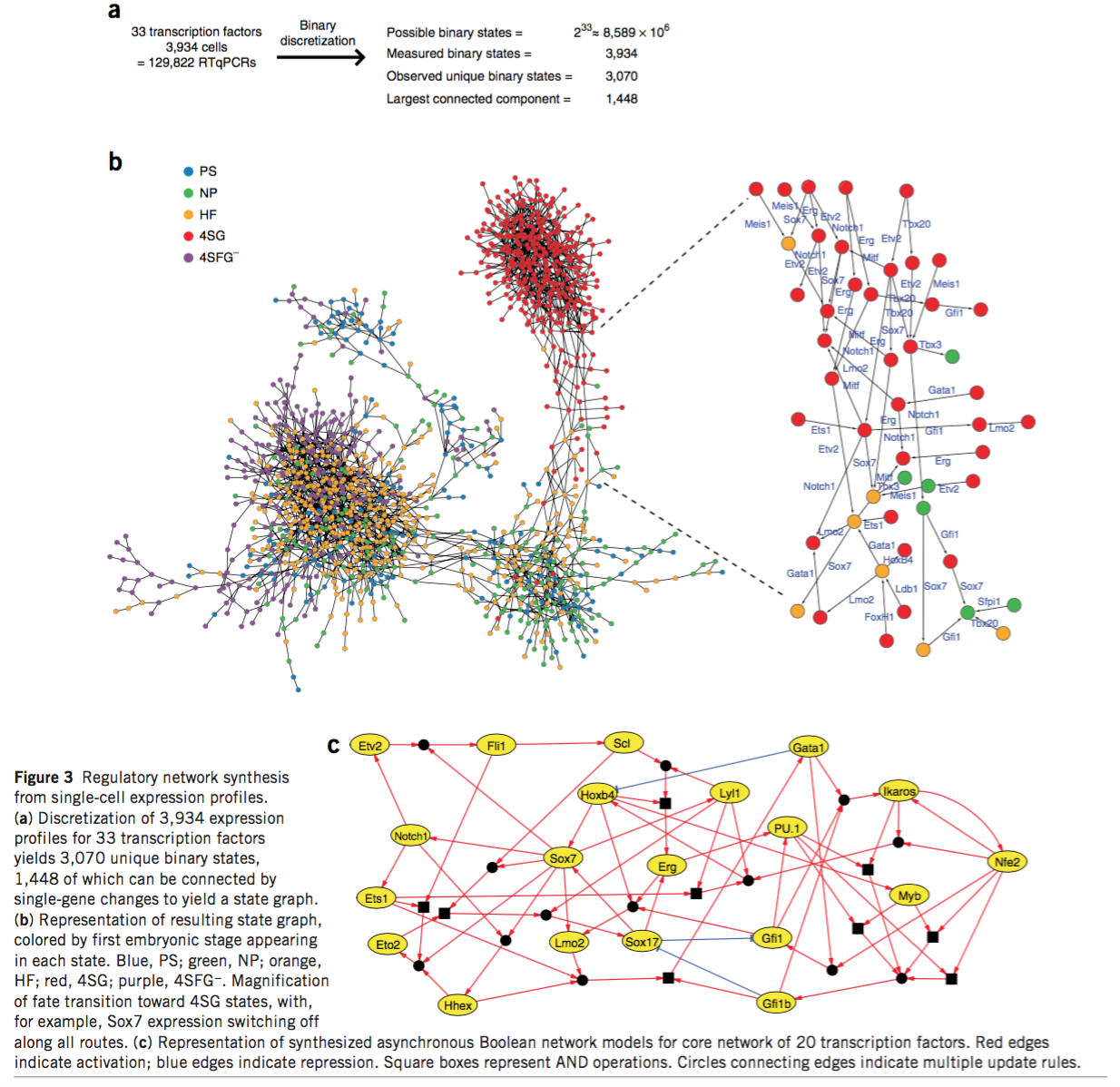 Network inference
Moignard V et al. 2015. Decoding the regulatory network of early blood development from single-cell gene expression measurements. Nat Biotechnol 33: 269–276.
Multiple types of sequences from a single cell
Genetic + Epigenetic + Transcriptome (scTrio-seq)
Transcriptome + Protein (REAP-seq)
Live cell imaging + RNA-seq (SCOPE-seq)
Software development
Generally single-cell data is big, require special tools.
Seurat: https://satijalab.org/seurat/
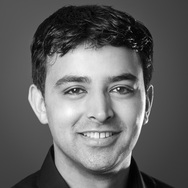 Rahul Satija
Summary: Lots of things are happening ...Thanks!